Thứ sáu ngày 26 tháng 11 năm 2021
Toán
LUYỆN TẬP 
(tr. 69)
Khởi động
26 x 36                 28 x 12
Thứ sáu ngày 26 tháng 11 năm 2021
Toán
LUYỆN TẬP (tr. 69)
Toán
LUYỆN TẬP
Bài 1: Đặt tính rồi tính : 
a) 17 x 86            b) 428 x 39          c) 2057 x 23
2057
17
428
x
x
x
23
86
39
3852
102
6171
1284
136
4114
1462
47311
16692
a
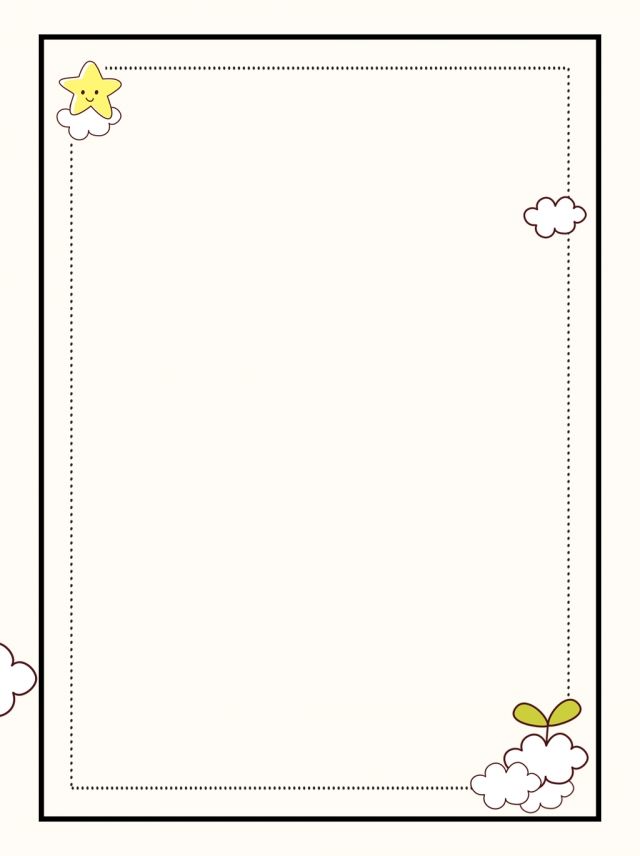 Bài 2: Viết giá trị của biểu thức vào ô trống:
234
1794
17940
2340
2340
234
Bài 3:   Tim người khỏe mạnh bình thường mỗi phút đập khoảng 75 lần. Hãy tính số lần đập của tim người đó trong 24 giờ .
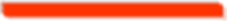 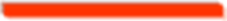 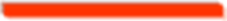 Đổi : 1 giờ = 60 phút
Bài giải
Trong 1 giờ tim người đó đập số lần là:
75 x 60 = 4500 (lần)
Trong 24 giờ tim người đó đập số lần là :
4500 x 24 = 108000 (lần)
		        Đáp số : 108000 lần
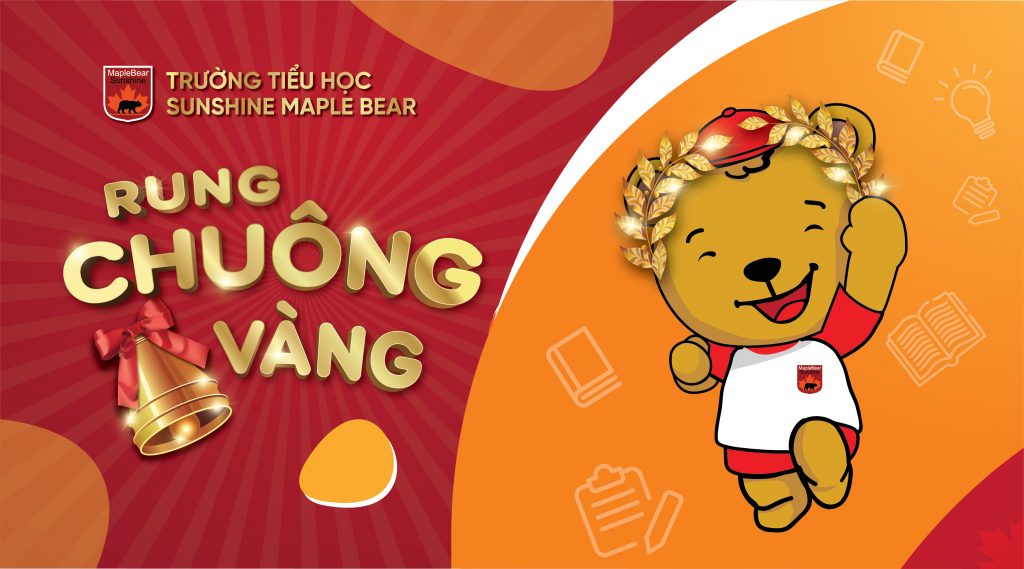 TIỂU HỌC GIANG BIÊN
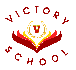 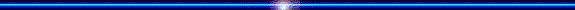 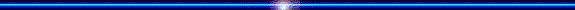 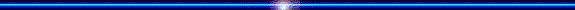 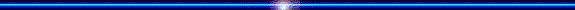 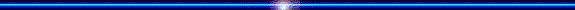 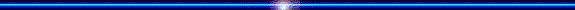 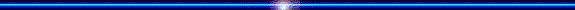 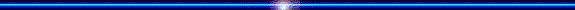 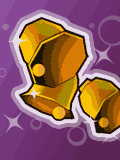 Lựa chọn ô số
2
1
3
4
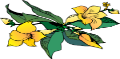 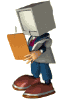 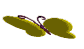 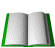 Câu 1: ĐÚNG hay SAI
86
13
258
?
ĐÚNG
86
1118
Hết giờ
5
15
8
3
7
4
2
14
6
11
12
13
9
0
10
1
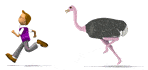 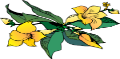 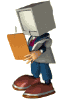 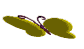 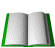 Câu 2: ĐÚNG hay SAI
56
31
56
?
SAI
168
224
5
15
8
3
7
4
2
14
6
11
12
13
9
0
10
1
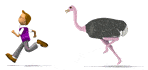 Hết giờ
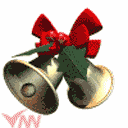 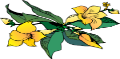 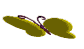 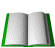 Câu 3: ĐÚNG hay SAI
57
43
171
?
SAI
228
2351
5
15
8
3
7
4
2
14
6
11
12
13
9
0
10
1
Hết giờ
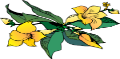 Hết giờ
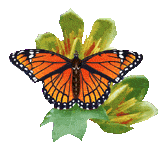 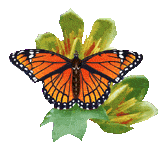 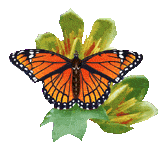 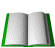 CÂU 4: ĐÚNG hay SAI
25
24
100
?
ĐÚNG
50
600
5
15
8
3
7
4
2
14
6
11
12
13
9
0
10
1
Bài 5: Mét trường học có 18 lớp, trong đó 12 lớp, mỗi lớp có 30 học sinh và 6 lớp mỗi lớp có 35 học sinh. Hỏi trường đó có tất cả bao nhiêu học sinh?
Bµi gi¶i:

12 lớp có số học sinh lµ:
30 x 12 = 360   (HS)
8 lớp có số học sinh là:
35 x 8 = 280   (HS)
Trường đó có tất cả số học sinh là:
360 + 280 =  640 ( HS)
			Đ¸p sè: 640 học sinh
Dặn dò:
1. Ôn lại các tính chất của phép
 nhân2. Chuẩn bị: Nhân nhẩm số có hai 
chữ số với 11